生命路上,有位朋友全然聖潔。
祂陪著我,溫柔的領我走。
賜我歡笑,又賜光明照亮黑夜。
到了最後,主的愛我接受。
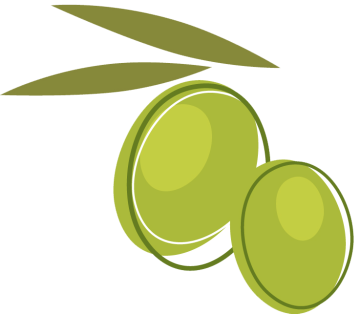 生命路上 1/4
我不在乎,崎嶇蜿蜒的窄路。
一時高山,一時險峻深谷。
只要有主, 祂在身旁隨時幫助。
沿著這路就是燦爛前途。
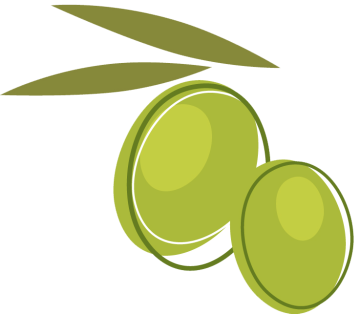 生命路上 2/4
多少年來,祂的真愛我沒領悟。
直到聽祂,為我死在十架。
我信靠祂,祂也成為我的救主。
從那天起,祂陪我走天涯。
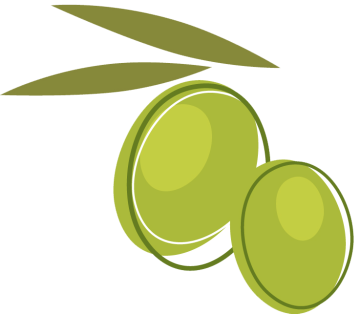 生命路上 3/4
我不在乎,崎嶇蜿蜒的窄路。
一時高山,一時險峻深谷。
只要有主, 祂在身旁隨時幫助。
沿著這路就是燦爛前途。
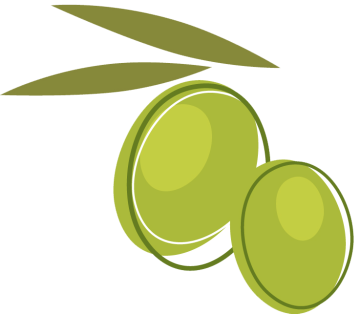 生命路上 4/4
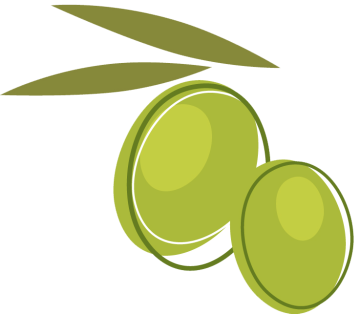 當我舆主同行，在祂话的光中，
何等荣耀照亮我路程！
當我肯聽主命，祂就充满我心，
信靠順服者主肯同行。
　
信靠顺服，因為除此以外，
不能得耶稣喜爱，惟有信靠顺服。
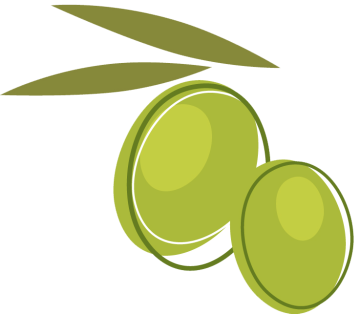 信靠順服 1/4
没有一點黑影，没有一片烏雲，
能迷漫，當祂笑容顯露；
没有疑惑畏懼，没有流淚憂慮，
能存在若我信靠顺服。
　
信靠顺服，因為除此以外，
不能得耶稣喜爱，惟有信靠顺服。
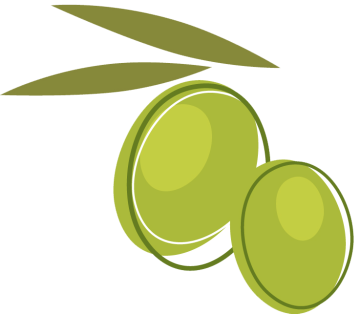 信靠順服 2/4
没有一個重檐，没有一點爲難，
祂是不顧，讓我们痛苦；
所有傷心损失，所有厭棄羞耻，
都成祝福若信靠顺服。
　
信靠顺服，因為除此以外，
不能得耶稣喜爱，惟有信靠顺服。
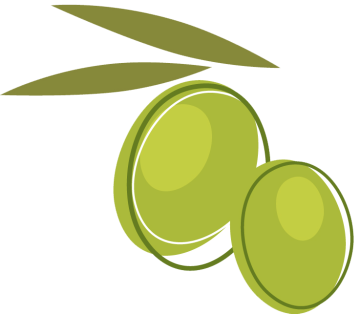 信靠順服 3/4
然後，我才會在祂的脚前敬拜，
我就傍祂而同行前路；
祂要求，我就许；祂差遣，我就去；
不要怕只要信靠顺服。
　
信靠顺服，因為除此以外，
不能得耶稣喜爱，惟有信靠顺服。
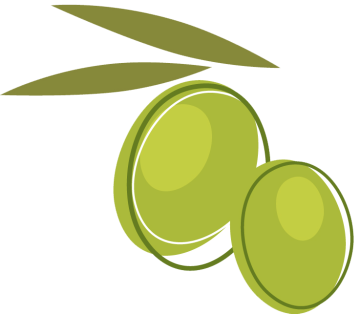 信靠順服 4/4
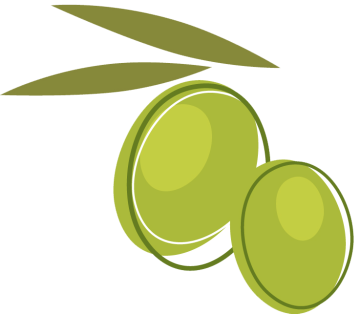 在無數的黑夜裡，我用星星畫出你，
你的恩典如晨星，讓我真實的見到你，
在我的歌聲裡，我用音符讚美你，
你的美好是我今生頌揚的。
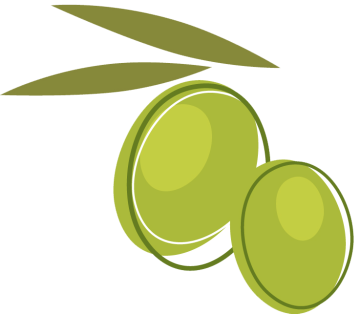 這一生最美的祝福  1/4
這一生最美的祝福，就是能認識主耶穌，
這一生最美的祝福，就是能信靠主耶穌，
走在高山深谷，祂會伴我同行，
我知道，這是最美的祝福。
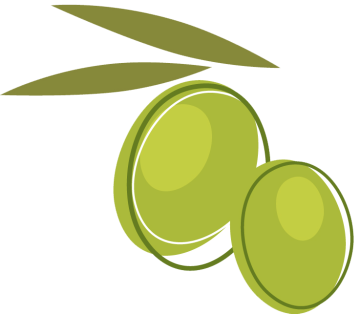 這一生最美的祝福  2/4
在無數的黑夜裡，我用星星畫出你，
你的恩典如晨星，讓我真實的見到你，
在我的歌聲裡，我用音符讚美你，
你的美好是我今生頌揚的。
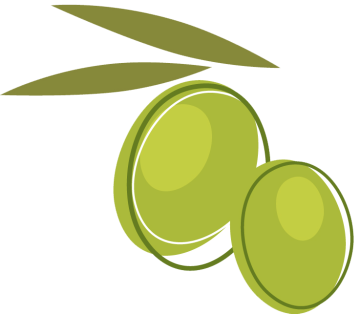 這一生最美的祝福  3/4
這一生最美的祝福，就是能認識主耶穌，
這一生最美的祝福，就是能信靠主耶穌，
走在高山深谷，祂會伴我同行，
我知道，這是最美的祝福。
走在高山深谷，祂會伴我同行，
我知道，這是最美的祝福。
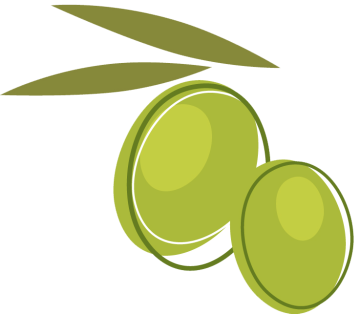 這一生最美的祝福  4/4